ПОДАЧА ЗАЯВКИ НА 
УЧАСТИЕ В ЭЛЕКТРОННОМ АУКЦИОНЕ
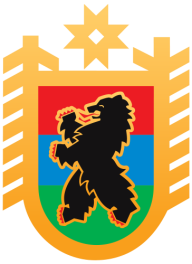 МИНИМУЩЕСТВО КАРЕЛИИ
УПРАВЛЕНИЕ ЗЕМЕЛЬНЫМИ РЕСУРСАМИ
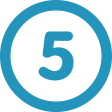 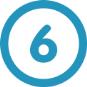 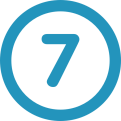 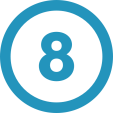 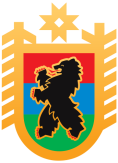 МИНИМУЩЕСТВО КАРЕЛИИ
УПРАВЛЕНИЕ ЗЕМЕЛЬНЫМИ РЕСУРСАМИ
Перейдите на сайт torgi.gov.ru
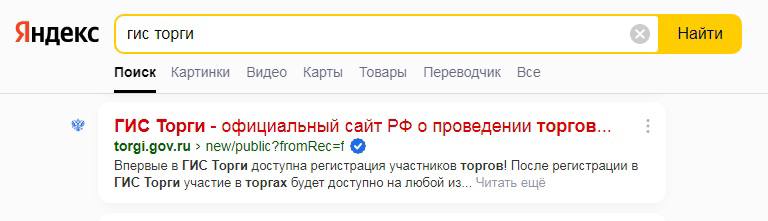 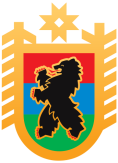 МИНИМУЩЕСТВО КАРЕЛИИ
УПРАВЛЕНИЕ ЗЕМЕЛЬНЫМИ РЕСУРСАМИ
Выберите подходящий лот и нажмите на ссылку электронной площадки
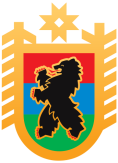 МИНИМУЩЕСТВО КАРЕЛИИ
УПРАВЛЕНИЕ ЗЕМЕЛЬНЫМИ РЕСУРСАМИ
Войдите в личный кабинет электронной площадки участника торгов
Зарегистрируйтесь на портале ГИС Торги в качестве участника. Информация о регистрации автоматически будет направлена на электронную площадку (если есть учетная запись, то войдите в личный кабинет электронной площадки с помощью своего логина и пароля (будет направлен на E-mail) или электронной подписи)
Необходима электронная подпись для участия в аукционе
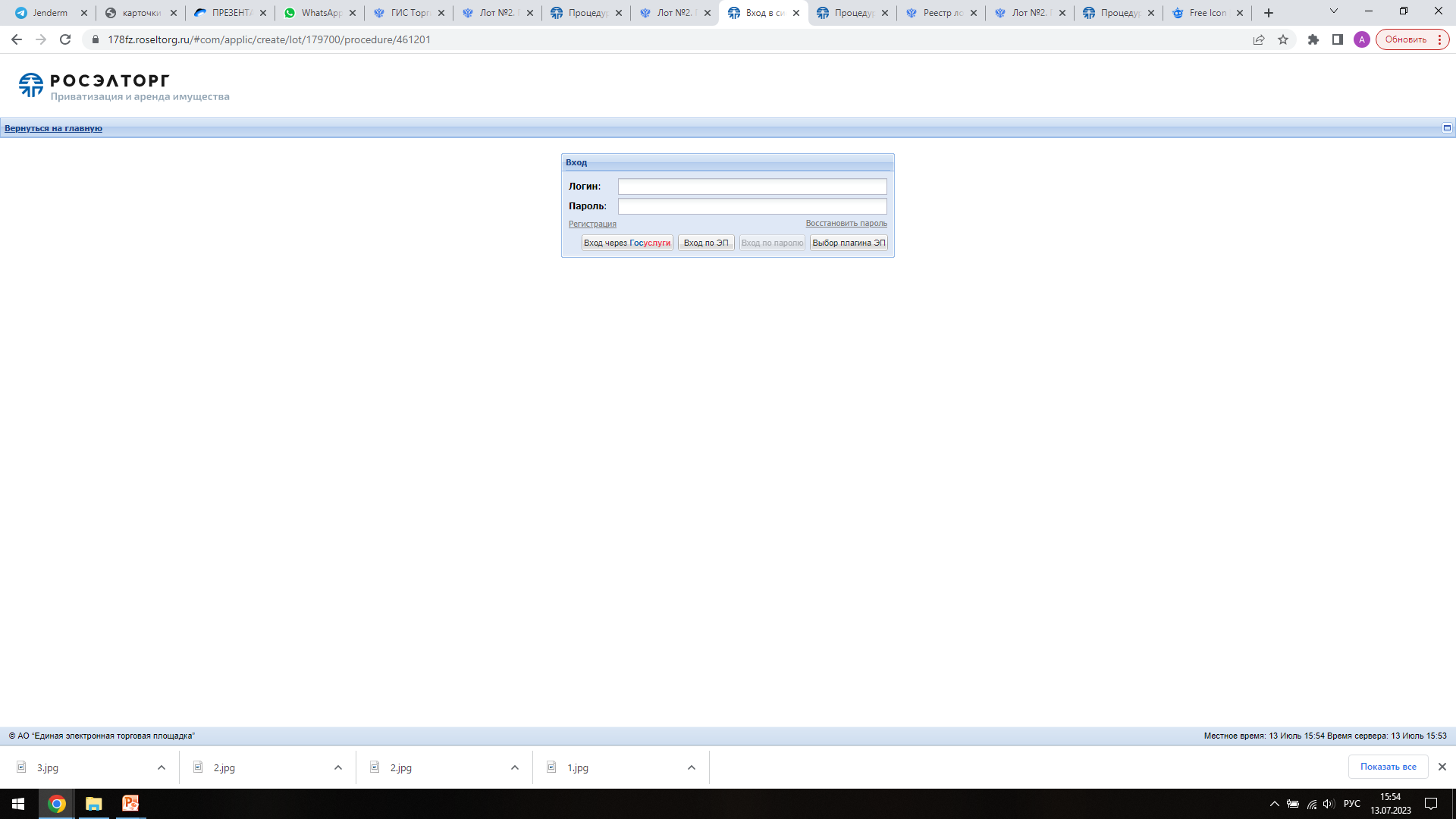 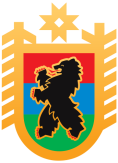 МИНИМУЩЕСТВО КАРЕЛИИ
УПРАВЛЕНИЕ ЗЕМЕЛЬНЫМИ РЕСУРСАМИ
В списке лотов нажмите «Подать заявку на участие»
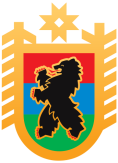 МИНИМУЩЕСТВО КАРЕЛИИ
УПРАВЛЕНИЕ ЗЕМЕЛЬНЫМИ РЕСУРСАМИ
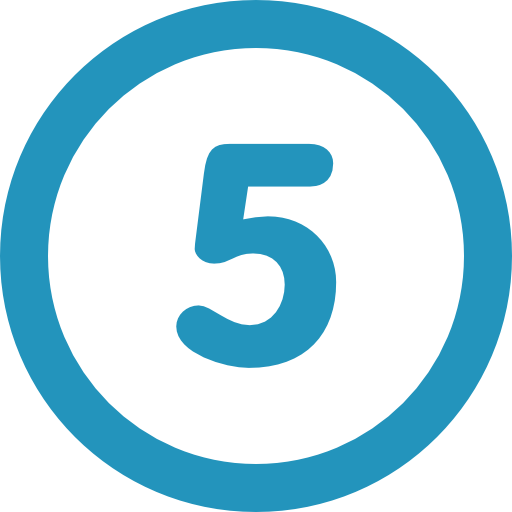 Ознакомьтесь с перечнем необходимых документов в составе заявки и заполните их
Загрузите заполненные документы и направьте их на электронную площадку
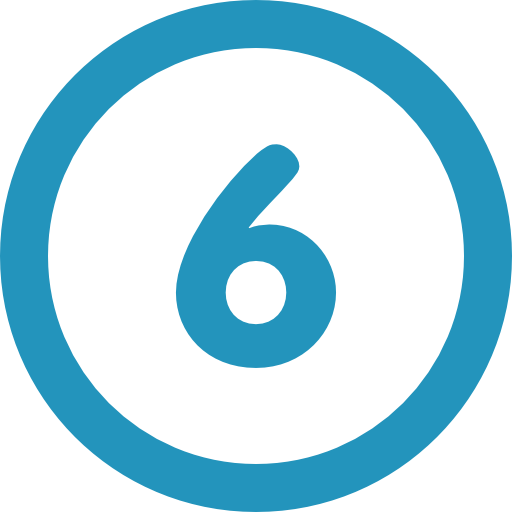 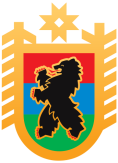 МИНИМУЩЕСТВО КАРЕЛИИ
УПРАВЛЕНИЕ ЗЕМЕЛЬНЫМИ РЕСУРСАМИ
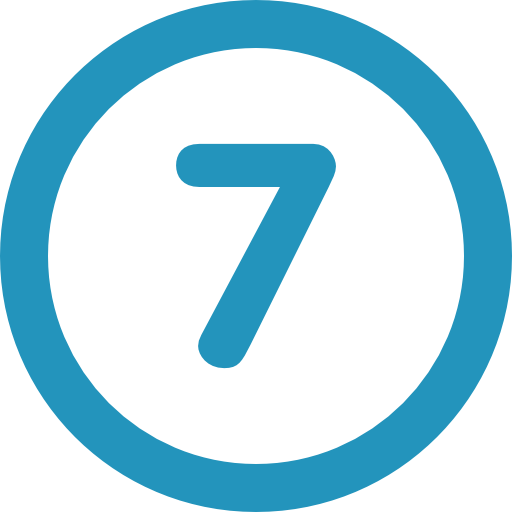 Убедитесь, что на лицевом счете достаточно средств для участия в аукционе
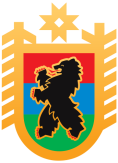 МИНИМУЩЕСТВО КАРЕЛИИ
УПРАВЛЕНИЕ ЗЕМЕЛЬНЫМИ РЕСУРСАМИ
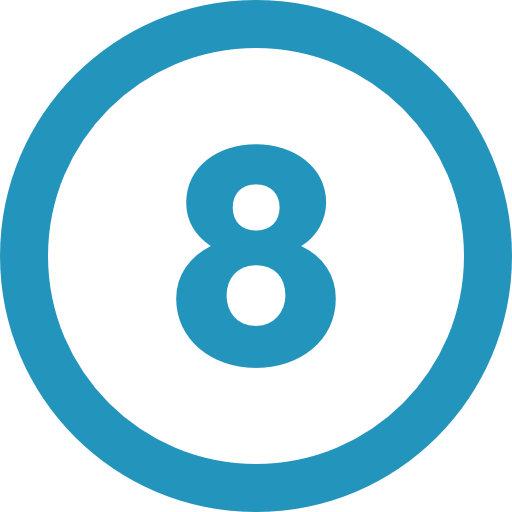 В личном кабинете можно проследить статус заявки
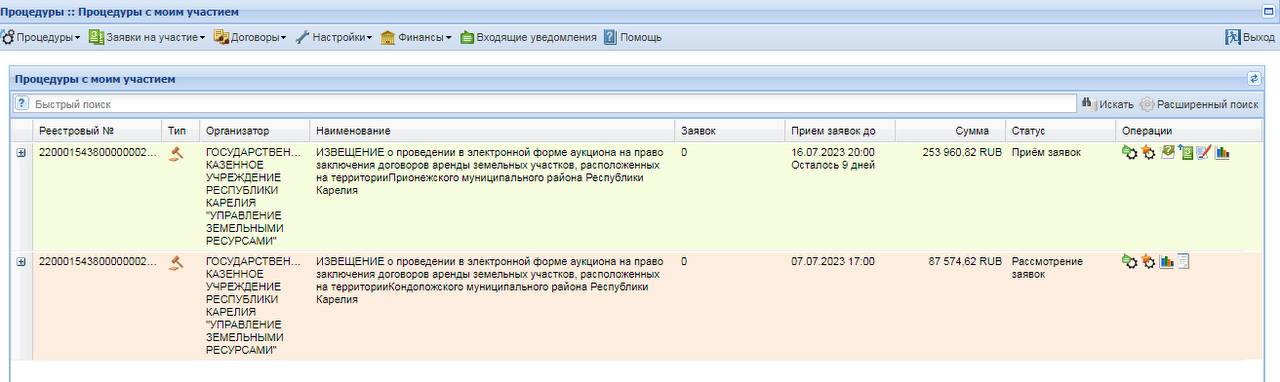 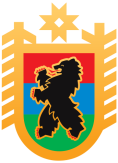 МИНИМУЩЕСТВО КАРЕЛИИ
УПРАВЛЕНИЕ ЗЕМЕЛЬНЫМИ РЕСУРСАМИ